Logo
公司名称
简约大气工作总结
2019
姓名：xxx     时间：201x年x月x日
Logo
前言
PREFACE
输入标题
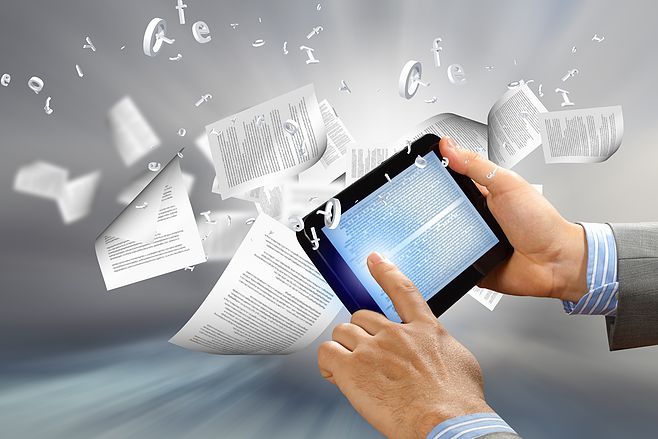 点击此文本框可输入相关内容点击此文本框可输入相关内容点击此文本框可输入相关内容点击此文本框可输入相关内容
Logo
CONTENT
目录
输入标题
输入标题
输入标题
输入标题
点击此文本框可输入相关内容点击此文本框可输入相关内容
Logo
PART
1
输入标题
点击此文本框可输入相关内容点击此文本框可输入相关内容
点击此文本框可输入相关内容
Logo
输入标题
输入标题
输入标题
点击此文本框可输入相关内容点击此文本框可输入相关内容
点击此文本框可输入相关内容
点击此文本框可输入相关内容点击此文本框可输入相关内容
点击此文本框可输入相关内容
Logo
输入标题
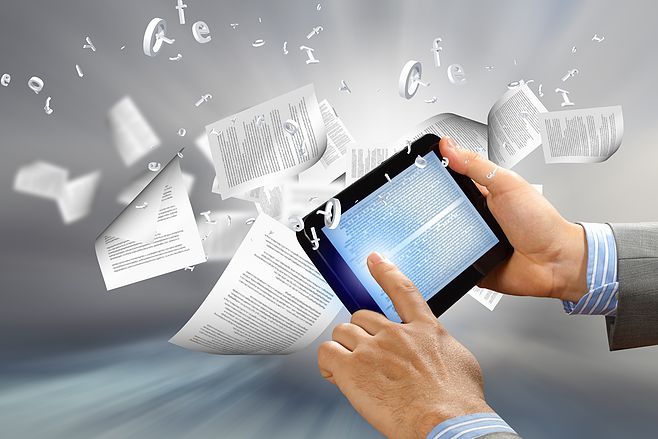 点击此文本框可输入相关内容点击此文本框可输入相关内容
点击此文本框可输入相关内容
Logo
PART
2
输入标题
点击此文本框可输入相关内容点击此文本框可输入相关内容
点击此文本框可输入相关内容
Logo
点击此文本框可输入相关内容点击此文本框可输入相关内容
点击此文本框可输入相关内容
点击此文本框可输入相关内容点击此文本框可输入相关内容
点击此文本框可输入相关内容
201x
201x
201x
201x
点击此文本框可输入相关内容点击此文本框可输入相关内容
点击此文本框可输入相关内容
点击此文本框可输入相关内容点击此文本框可输入相关内容
点击此文本框可输入相关内容
Logo
输入标题
点击此文本框可输入相关内容点击此文本框可输入相关内容
点击此文本框可输入相关内容
1
点击此文本框可输入相关内容点击此文本框可输入相关内容
点击此文本框可输入相关内容
2
点击此文本框可输入相关内容点击此文本框可输入相关内容
点击此文本框可输入相关内容
3
Logo
PART
3
输入标题
点击此文本框可输入相关内容点击此文本框可输入相关内容
点击此文本框可输入相关内容
Logo
输入标题
输入标题
输入标题
点击此文本框可输入相关内容点击此文本框可输入相关内容
点击此文本框可输入相关内容点击此文本框可输入相关内容
输入标题
输入标题
点击此文本框可输入相关内容点击此文本框可输入相关内容
点击此文本框可输入相关内容点击此文本框可输入相关内容
Logo
输入标题
点击此文本框可输入相关内容点击此文本框可输入相关内容
点击此文本框可输入相关内容
点击此文本框可输入相关内容
点击此文本框可输入相关内容
点击此文本框可输入相关内容
点击此文本框可输入相关内容
Logo
PART
4
输入标题
点击此文本框可输入相关内容点击此文本框可输入相关内容
点击此文本框可输入相关内容
Logo
输入标题
3
1
2
输入标题
输入标题
输入标题
点击此文本框可输入相关内容点击此文本框可输入相关内容
点击此文本框可输入相关内容
点击此文本框可输入相关内容点击此文本框可输入相关内容
点击此文本框可输入相关内容
点击此文本框可输入相关内容点击此文本框可输入相关内容
点击此文本框可输入相关内容
点击此文本框可输入相关内容点击此文本框可输入相关内容点击此文本框可输入相关内容
点击此文本框可输入相关内容
点击此文本框可输入相关内容
Logo
输入标题
输入标题
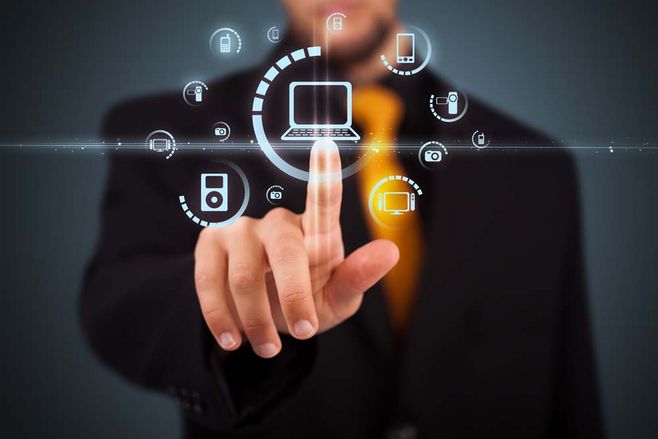 点击此文本框可输入相关内容点击此文本框可输入相关内容
点击此文本框可输入相关内容
输入标题
点击此文本框可输入相关内容点击此文本框可输入相关内容
点击此文本框可输入相关内容
输入标题
点击此文本框可输入相关内容点击此文本框可输入相关内容
点击此文本框可输入相关内容
Logo
输入标题
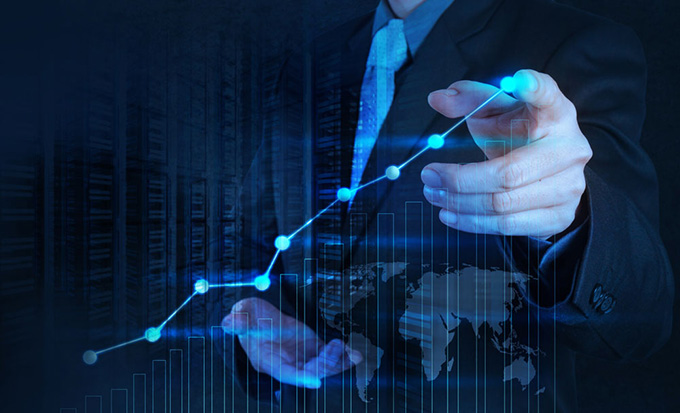 点击此文本框可输入相关内容点击此文本框可输入相关内容
点击此文本框可输入相关内容点击此文本框可输入相关内容点击此文本框可输入相关内容
点击此文本框可输入相关内容
点击此文本框可输入相关内容点击此文本框
可输入相关内容点击此文本框可输入
点击此文本框可输入相关内容点击此文本框
可输入相关内容点击此文本框可输入
THE END
谢谢观看
2019
点击文本框即可在此输入相关内容点击文本框即可在此输入相
Logo